ԱշխարհագրությունՀետազոտական աշխատանք
Մ․ Նալբանդյանի անվան հ․ 33 հիմնական դպրոց
Հետազոտական գործնական            աշխատանք
Թեմա` «Հայաստանի Արմավիրի մարզի առկա հիմնախնդիրներ»

Նախագծի ղեկավար՝ աշխարհագրության ուսուցչուհի` Ա. Հարությունյան

Կատարողներ՝ 9-րդ դասարանի աշակերտներ`
Ա. Պողոսյան, Մ.Գրիգորյան, Ս. Գյուլումյան, 
Ա. Արեստակեսյան, Ն. Հակոբյան
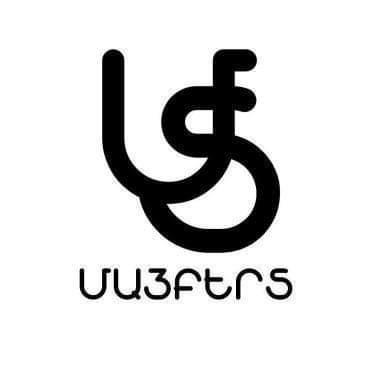 Հետազոտողներ,մասնագիտություններ
Մարգարիտա - հիդրոլոգ, շինարար(ավագ)
Աշոտ - նախագծի հեղինակ,երկրաբան
Սյուզի - ճարտարապետ
Նունե - բնապահպան
Ա.Անի - դիզայներ
Նախագծի նպատակները և խնդիրները
Նախագծի գլխավոր նպատակն է ակնառու ցույց տալ և պատմել Հայաստանի՝ Արմավիրի մարզի խնդիրները։
Ա) Ուսումնասիրել մարզի պատմությունը, երկրաբանությունը, հիդրոլոգիան, օդերևութաբանությունը։
Բ) Հավաքել և տեղայնացնել տեղեկատվություն Արմավիրի մարզի վերաբերյալ։
Գ) Ներկայացնել շնորհանդեսի միջոցով։
Տարածքը` Արմավիրի մարզ(Մեծամոր)
Պատմություն

Արմավիրը  գտնվում է Երասխի ձախ
ափին՝ Արարատյան դաշտում։ Մովսես
Խորենացին Արմավիրի հիմնադրումը 
վերագրում է Հայկ Նահապետի թոռ 
Արամայիսին (մ.թ.ա. II հազարամեակից առաջ), ըստ 
ավանդության "Հայկ Նահապետի թոռ Արամայիսը իր 
բնակության համար տուն է շինում գետի ափին մի 
բլուրի վրա և իր անունով այն կոչում է Արմավիր, իսկ
գետի անունն իր թոռան՝ Երաստի անունով դնում է 
Երասխ"։ Արարատյան կամ Վանի թագավորության 
(Ուրարտական) շրջանում՝ մ.թ.ա. մոտ 776 թվականին,
Արգիշտի Առաջին թագավորն այստեղ կառուցել է
բերդ, և իր անունով այն կոչել Արգիշտիխինիլի[2], որը
գոյություն է ունեցել մ.թ.ա. 8-5-րդ դարերում։
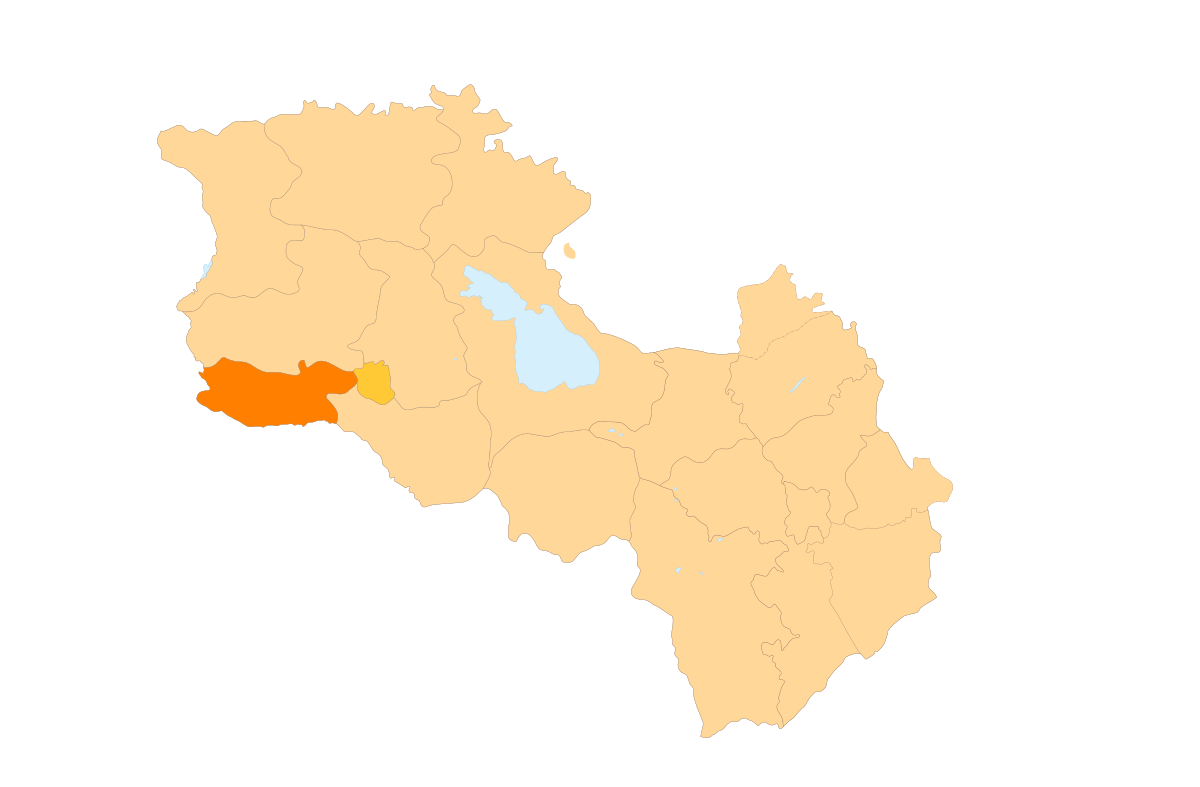 Տարածքը` Արմավիրի մարզ(Մեծամոր)
Պատմություն

Երկրաբանորեն մեր քաղաքը գտնվում է Արմավիր մարզի Մեծամոր քաղաքից մինչև Վաղարշապատ ընկած տարածքում,այն ծովի մակարդակից ունի 800-900 մետր բարձրություն:Չնայած քաղաքի փոքր տարածքին՝ փորձել ենք այստեղ կառուցել մեր շինությունները , կառույցները, վերջնարդյունքում ստացել ենք մեր երազանքների քաղաք: Չկրկնելով մնացած բոլոր քաղաքներին` քաղաքի կենտրոնում տեղադրել ենք 50 մետր բարձրությամբ տեսողական անիվ։
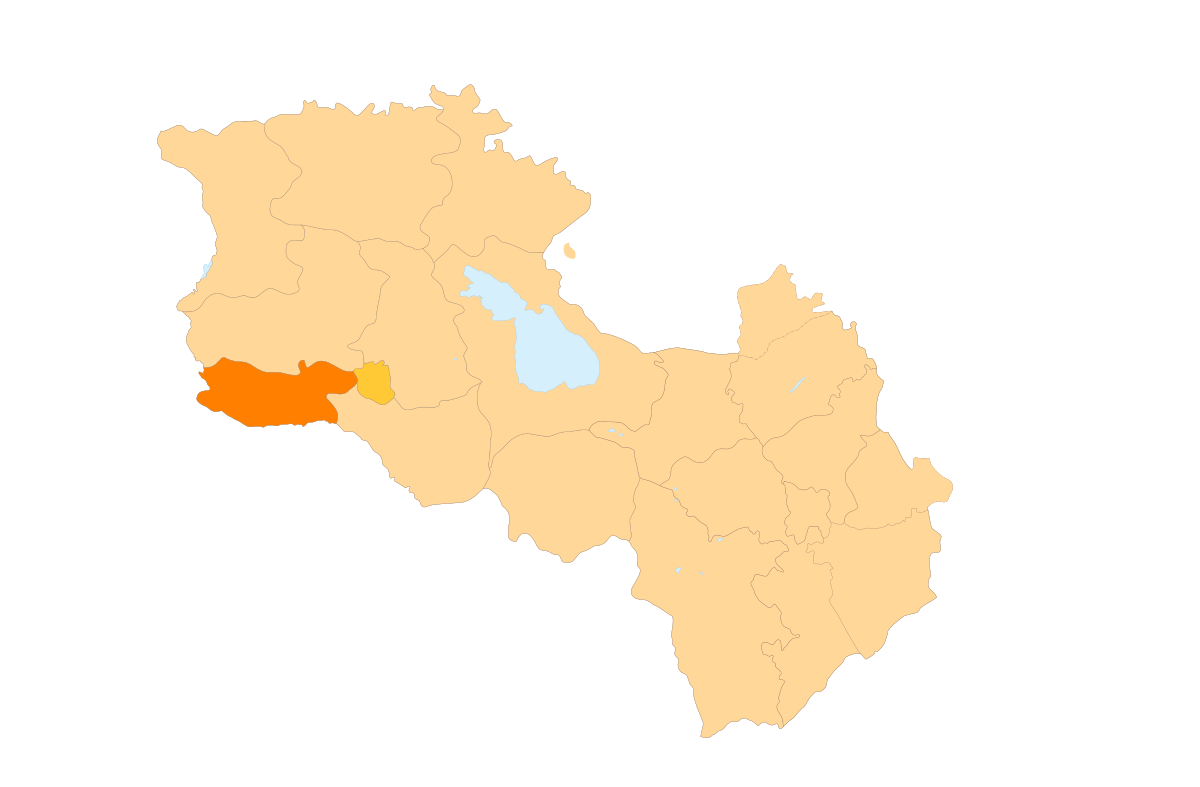 ջրագրություն
լճեր
Արմավիր մարզի լճերն են Ակնա, Եղեգնուտ, Մեծամոր։
Ակնա
Այղր, Հայաստանի Հանրապետության ամենացածրադիր լիճն է։ Գտնվում է Արարատյան դաշտում՝ 
զբաղեցնելով 50 հա մակերես։ Ունի 2 մ խորություն, ձագարաձև ուրվագիծ և ստորերկրյա սնում։ 
Ենթադրվում է, որ Այղր լիճը Արաքսի հին հունի մի հատվածն է։ Լճից սկիզբ է առնում Մեծամոր(Սևաջուր) 
գետը, որն օգտագործվում է բացառապես ոռոգման նպատակով։
Եղեգնուտ
Եղեգնուտ, լիճ Արարատյան դաշտում։ Եղեգնուտից սկիզբ է առում Սև ջուր գետի վտակներից մեկը։ Ծանծաղ է․ խորությունը մինչև 2 մ։ Ձկնառատ է։ Այստեղ հաջողությամբ աճում է Կրասնոդարի երկրամասից բերված խեցգետինը։
Գետեր`Քասախ  երկ.85,ավազ.մակ.1480կմ, ակունքները 3 գետեր են Քարաղբյուր `ձախակոմյան
Աջակողմյան դասքենդ և Ծաղկահովիտ:գետաբերանային մասում բաժանվում են մի քանի բազուկների և միանում սև ջրին:Առավել ջրառատ և սրընթաց են միջին հոսանքում:
Վերակառուցվող քաղաքի անվան ստացումը
Արամայիս                                                               Ալբերտ
(Այս տարածաշրջանի առաջին արքան)                                                        (44 օրյա պատերազմի             մասնակից)    
                           Մայբերտ
Ատոմային էլեկտրակայան (ԱԷԿ), էլեկտրակայան, որտեղ ատոմային (միջուկային) էներգիան փոխակերպվում է էլեկտրականի։
	ԱԷԿ -ում էներգիայի գեներատորը ատոմային ռեակտորն է։ Այդ ռեակտորում որոշ ծանր տարրերի միջուկների տրոհման շղթայական ռեակցիայի շնորհիվ անջատվում է ջերմային էներգիա, որն  փոխակերպվում է էլեկտրականի, ինչպես խորհրդային ջերմաէլեկտրակայանում։
1988 թվականի ավերիչ երկրաշարժից,  ատոմակայանի աշխատանքը դադարեցվեց ,նորից վերականգնմանը  `տեխնիկական մեծ վերազինում պահանջվեց:
վերագործարկումից հետո մշտապես շարունակվում է կայանի անվտանգության բարձրացման գործընթացը: Կատարելագործվում է էլեկտրաէներգիայի արտադրության տեխնոլոգիան: Անընդհատ հսկողության տակ է ատոմակայանի աշխատանքը, կատարվում է շրջակա տարածքի խստագույն ճառագայթային հսկողություն:ՀԱԷԿ-ը աշխատում է կայուն ու անվտանգ եւ հետագայում էլ կլինի Հայաստանի էլեկտրամատակարարման Հուսալի Աղբյուր::
Ատոմակայան
ՄԵՐ ԱՌԱՋԱՐԿԸ








 Վերակառուցվող քաղաք Մայբերտը կաշխատի Ճապոնիայի օրինակով՝ օգտագործելով ատոմակայանից դուրս եկող գոլորշին` քաղաքի տների ջեռուցման համար։

 Մայբերտը կփորձի զարգացնել քաղաքի տուրիզմը:Ստացված եկամուտով, հզոր պետությունների  հետ համագործակցելով` կվերանորոգի ԱԷԿ-ը, կթարմացնի նորագույն սարքավորումներով:
Այստեղ  պատկերված է քաղաքի փողոցներից մեկի մեծացված պատկերը։       ժամանակակից կառույցներ, նեղ փողոցներ:Քաղաքի ճարտարապետության մեջ պարզ ցուցադրվում է հնի ու նորի համադրումը։
Դիզայները պատկերել է վերակառուցվող քաղաքի հատակագիծը:հայը առաջինն է ընդունել  քրիստոնեությունը:ՔԱՂԱՔԻ ԿԱՌՈՒՑՄԱՆ ՄԵՋ մեծ ուշադրություն է դարձվել հենց այդ գաղափարին:Քաղաքի կենտրոնական հատվածից բաժանվող  4 պողոտաները վերեվից դիտելիս  նմանեցնում են խաչի պատկերին  :
Արգելափակված տներ - ցածրահարկ բնակելի շենքեր, որոնք բաղկացած ենբնակելի միավորների շարքում,որոնցիցյուրաքանչյուրն ունի անկախ մուտք և առանձին պարտեզի հողամաս... Արգելափակված տունը կարող է լինել մեկ, երկու կամ երեք հարկանի և բաղկացած լինել մեկ կամ ավելի բլոկներից `ծավալների պլանավորման անբաժանելի տարրերից, որոնք կազմված են տարբեր թվով բնակարաններից: Բնակարանների այս տեսակն ունի առավելություններ:.Արգելափակված  տները, որպես կանոն, ունեն անսահմանափակ կողմնորոշում դեպի կարդինալ կետերը: Սա ապահովում է լավ պայմաններմեկուսացման, լուսավորության, ինչպես նաև անկյունային կամ անկյունային օդափոխության համար: Բացի այդ, բնակարանների կողմնորոշման մեջ սահմանափակումների բացակայությունը թույլ է տալիս ազատորեն տեղակայել տները գետնին, ստեղծել պլանավորման առավել բազմազան լուծումներ:Բլոկ տիպի տներում բնակարանները ունեն երկու մուտք:
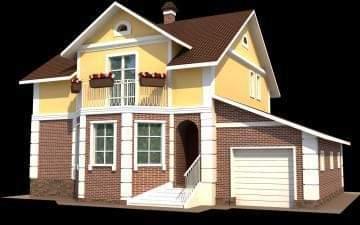 Ցածրահարկ բնակելի շենքեր
Կախովի կամուրջները  կնպաստեն երթևեկության թեթևացմանը:
Կամուրջ -ճանապարհ  դեպի օդանավակայան: Ունենալ  գովազդային ցուցապաստառները  կապահովեն  զբոսաշրջիկների  մուտքը
    Երազանքների քաղաք` ՄԱՅԲԵՏ:
Եզրակացություն
Աշխատանքը կատարելու համար, մեր խմբին անհրաժեշտ եղավ ամիս:
Աշխատանքը ղեկավարում էր Ա.Հարությունյանը:
Մեր առջև ծառացած խնդիրները լուծելու համար
Անհրաժեշտ եղավ կատարել մի շարք հետազոտություններ կախված
տեղանքի ընտրությունից:


Օգտագործված գրականություն`
https://hy.m.wikipedia.org
https://m.youtube.com/
https://uic.am/3821
http://www.minenergy.am/structures/view/structure/119